Причины возникновения широтной девиации и способы ее уничтожения.
Причиной появления широтной девиации является некорректное уничтожение полукруговой девиации, создаваемой силами 
BλH = cZ + P и CλH = fZ + Q
поскольку магнитами-уничтожителями компенсируют влияние, как твердого поперечного и продольного, так и мягкого вертикального в магнитном отношении судового железа.
Причины возникновения широтной девиации и способы ее уничтожения.
Как видно из выражения BλH = cZ + P и CλH = fZ + Q  силы BλH и CλH содержат параметры магнитного поля Земли H и Z, которые изменяются при изменении магнитной широты, как по величине, так и по направлению, что и приводит к появлению широтной девиации при изменении широты.
В результате уничтожения полукруговой девиации силы BλH и CλH компенсируются при помощи сил, которые создаются постоянными магнитами-уничтожителями
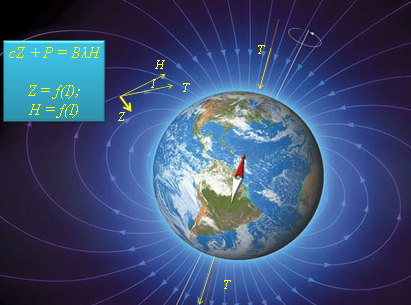 Причины возникновения широтной девиации и способы ее уничтожения.
Некорректность уничтожения полукруговой девиации заключается в том, что с изменением магнитной широты места нарушается ранее достигнутое равенство: B1λH1 = 0 и C1λH1 = 0, поскольку в широте I2, отличной от широты уничтожения полукруговой девиации I1 параметры, характеризующие влияние мягкого судового железа изменятся, что приведет к неравенствам B2λH2 ≠ 0 и C2λH2 ≠ 0 (рис.5.45).
Причины возникновения широтной девиации и способы ее уничтожения.
Для компенсации возникшей широтной девиации независимо от широты места необходимо разделить силы, которые компенсируют девиацию в зависимости от ее природы. 
Для компенсации девиации, создаваемой твердым в магнитном отношении судовым железом, необходимо использовать магниты-уничтожители. Девиацию, создаваемую мягким судовым вертикальным железом, следует компенсировать компенсаторами из мягкого в магнитном отношении железа. Компенсаторы для уничтожения девиации от вертикального мягкого в магнитном отношении железа следует  располагать вертикально по отношению к картушке компаса, таким образом, чтобы их влияние было эквивалентно влиянию вертикального судового железа, но противоположного по знаку (рис.5.46).
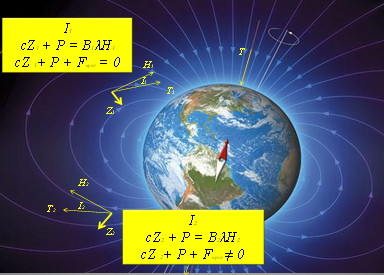 Рис. 5.46
Причины возникновения широтной девиации и способы ее уничтожения.
Учитывая, что влияние магнитного поля, создаваемое судовым железом обратно пропорционально кубу расстояния ясно, что компенсаторы малы по величине, но находятся близко к картушке.